NYMUGFebruary 22
Sponsors:
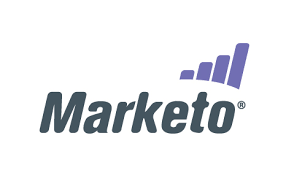 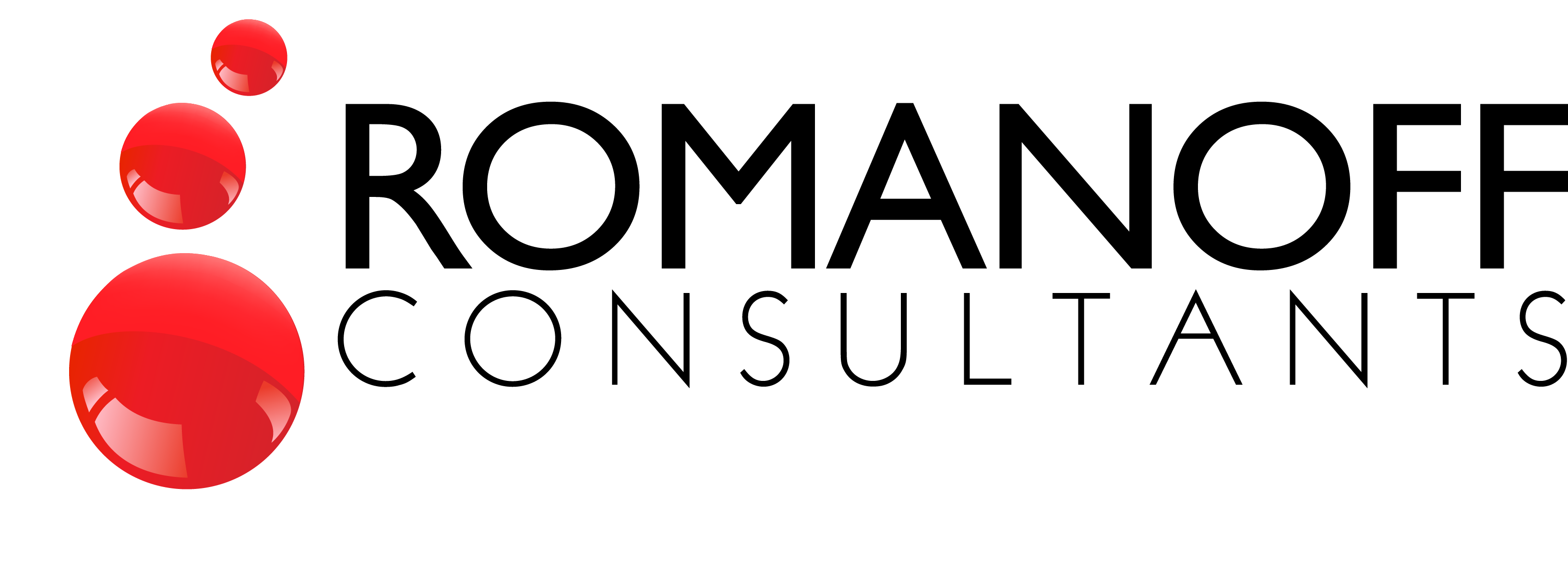 Romanoff Consultants  •  524 Broadway 11th Floor, New York, NY 10012 • (212) 390-0400
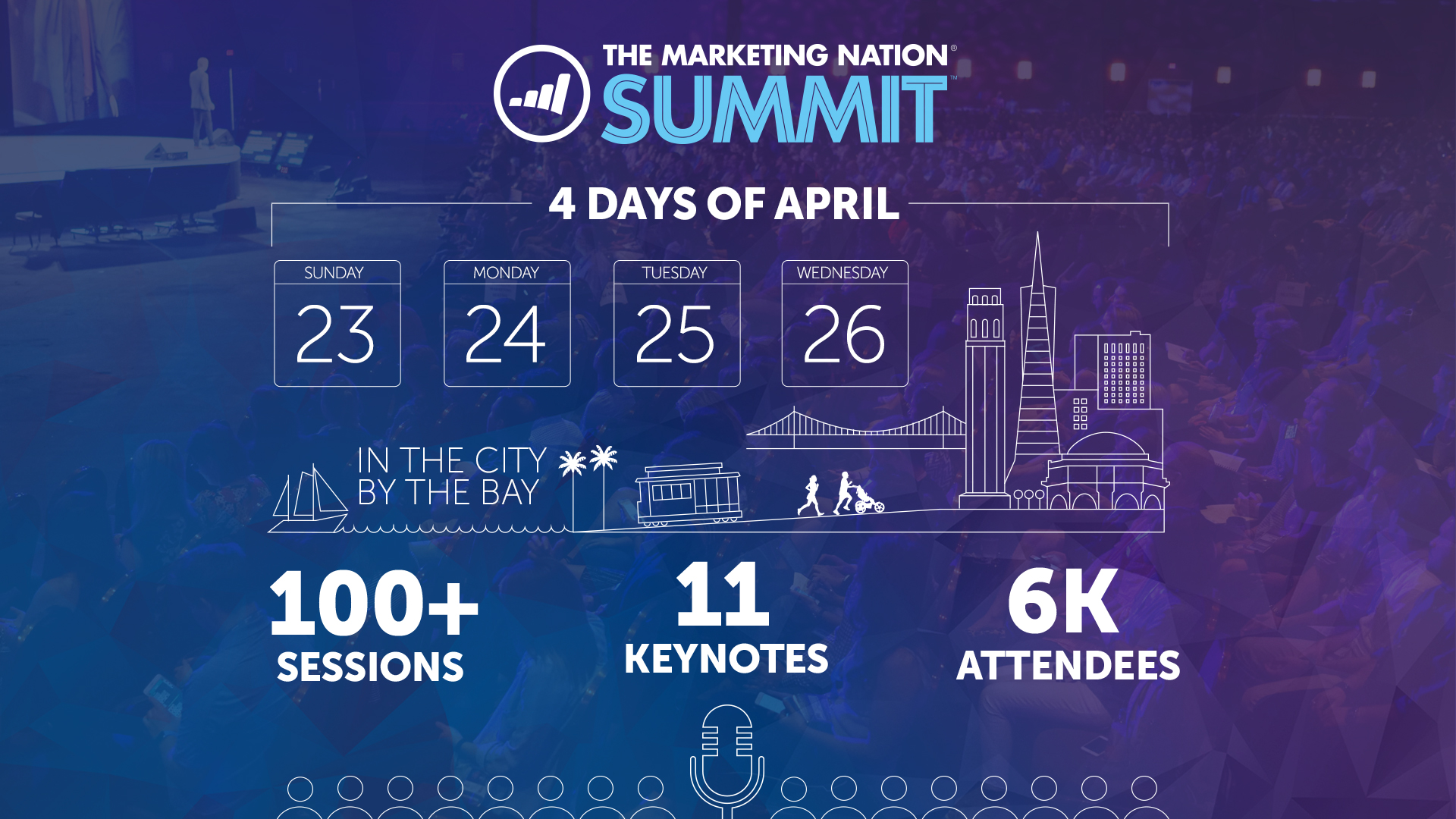 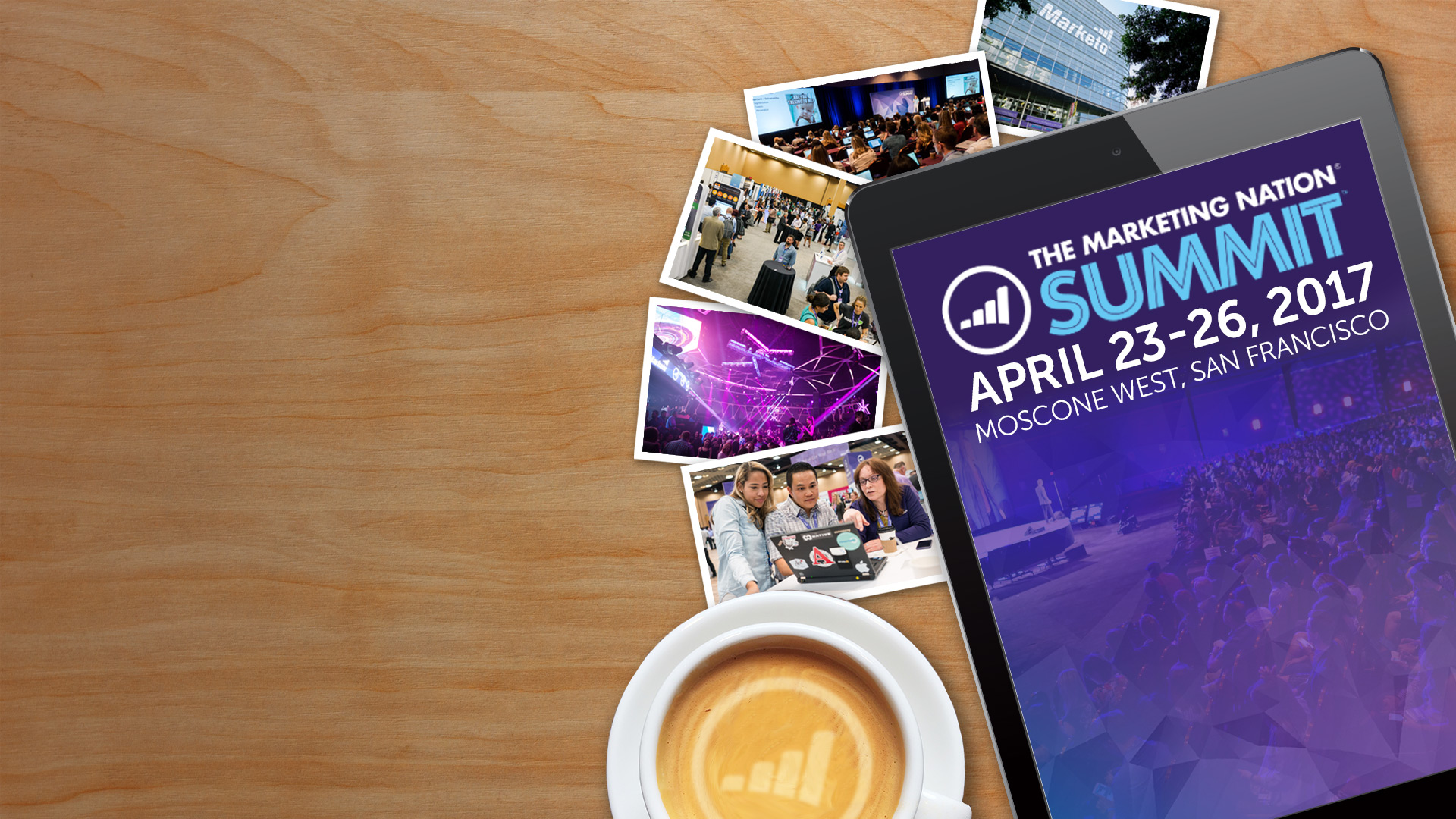 Summit Speaker 
Friends and Family Discount
Discount Code:
Nation300
REGISTER NOW
[Speaker Notes: Other Announcements: 
Deadline to Submit for a Marketing Nation Revvie is January 27, 2016. Reach out to revvies@marketo.com with any questions!]
Contact Info
Marketo
Mike Fazio
mfazio@marketo.com

Christian Fernandez
christian@marketo.com
NYMUG Leader
Inga Romanoff
inga.romanoff@gmail.com
(212) 390-0082
Twitter @ingaroma
Linkedin 
www.linkedn.com/in/ingaromanoff
Romanoff Consultants  •  524 Broadway 11th Floor, New York, NY 10012 • (212) 390-0400